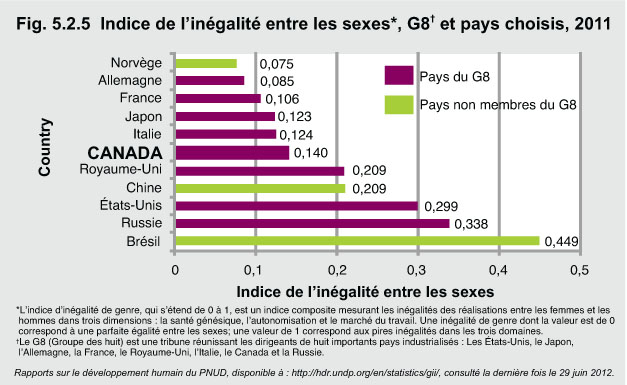 [Speaker Notes: Parmi les pays du G8, la valeur du Canada selon l’indice d’inégalité de genre est inférieure à celle des États-Unis et du Royaume-Uni, mais plus élevée que celle de l’Allemagne, du Japon, de la France et de l’Italie. En 2011, le Canada s’est classé avantageusement à l’échelle mondiale. En 2011, certains pays avaient une valeur supérieure à 0,6, notamment l’Afghanistan (0,707) et le Congo (0,710). Le Canada s’est classé 19e sur les 146 pays qui se sont vus attribuer une valeur en 2011.

Conséquences
« L’égalité entre les sexes et le bien-être des enfants sont inextricablement liés. Lorsque les femmes ont les moyens de mener ne vie riche et productive, les enfants et les familles prospèrent. »
— UNICEF]